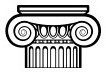 Kultura dwudziestolecia międzywojennego.
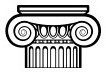 Zmiany społeczne po I wojnie św.
1. Emancypacja kobiet
nadanie kobietom pełni praw.
PRZYCZYNY
Podczas I wojny św. brak rąk do pracy. Kobiety zastąpiły mężczyzn w fabrykach i na roli.
Wielu mężczyzn zginęło podczas wojny lub zostało kalekami.
Po I wojnie światowej władzę w wielu krajach przejęła lewica.
2. Sekularyzacja społeczeństwa
Proces zeświecczenia społeczeństwa: 
 rozdział  Kościoła od państwa, 
 ograniczanie wpływów duchowieństwa, a w ZSRR
   wprowadzenie ateizmu .
3. Kryzys tradycyjnego modelu rodziny.
4. Wprowadzenie obowiązkowego szkolnictwa  podstawowego.
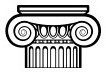 Przemiany w modzie.
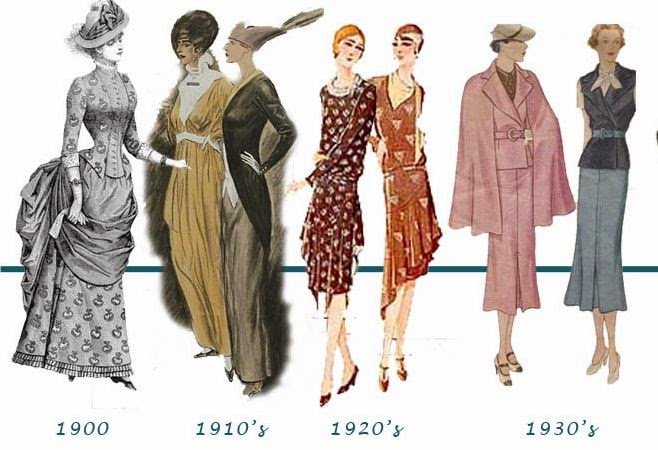 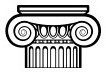 Przemiany w modzie.
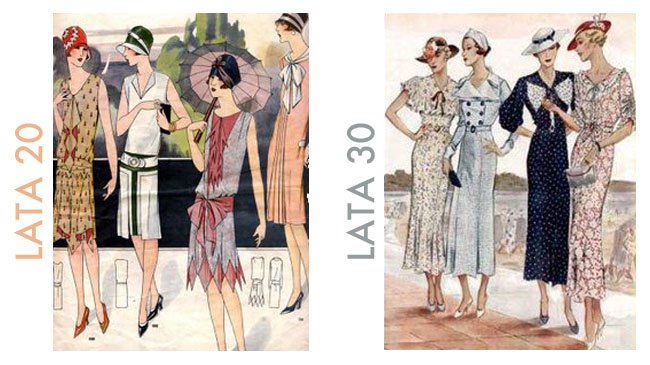 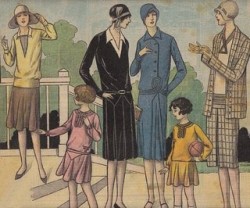 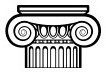 Przemiany w modzie.
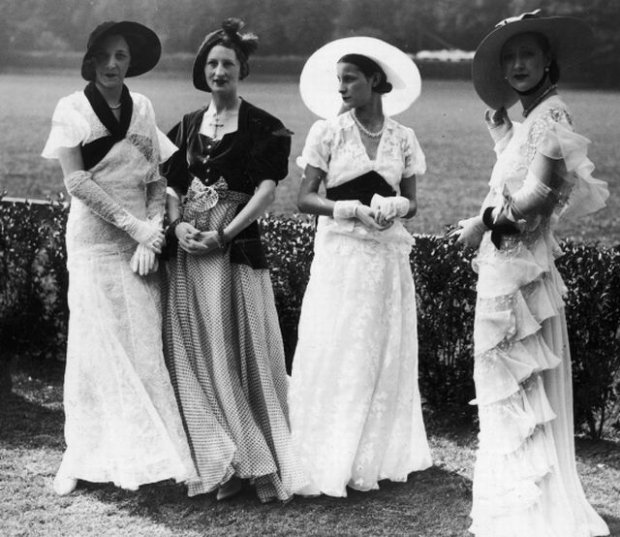 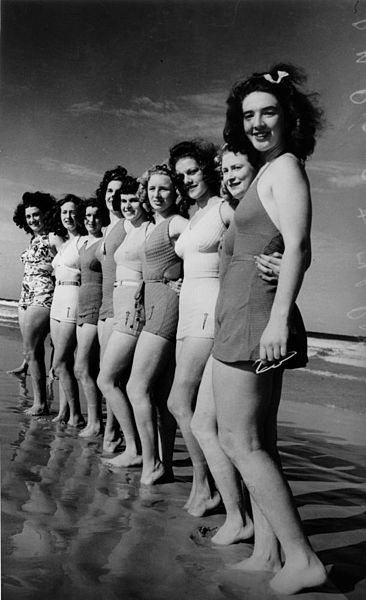 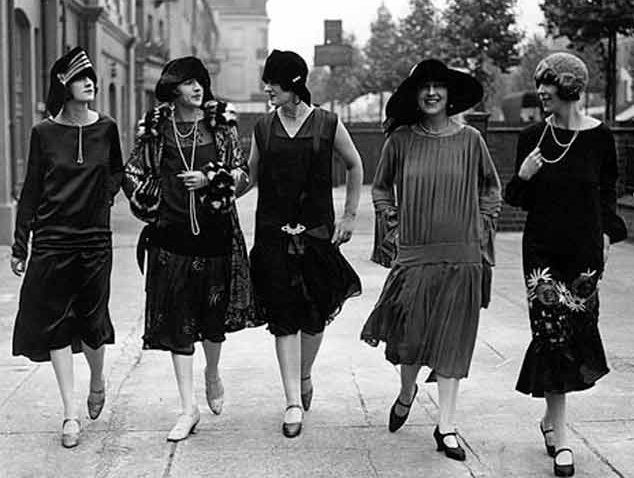 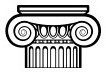 Przemiany w modzie.
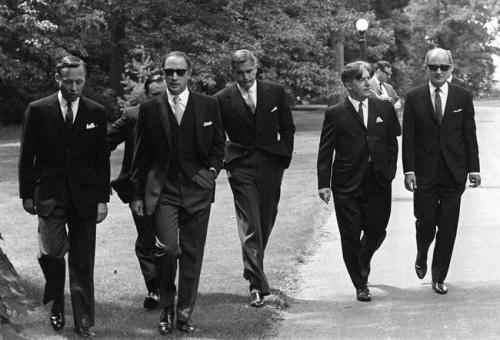 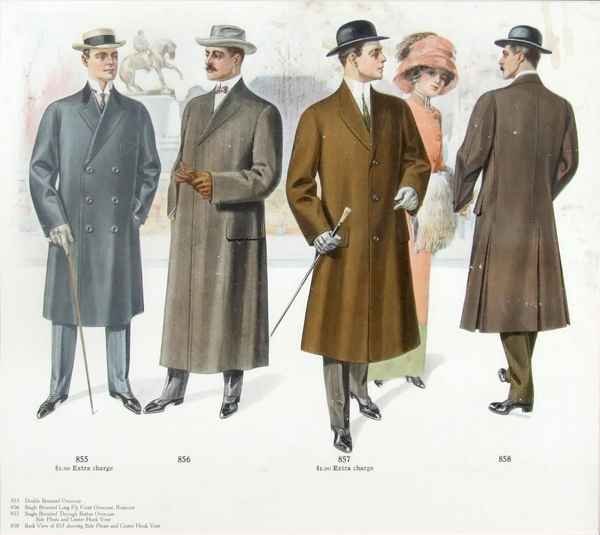 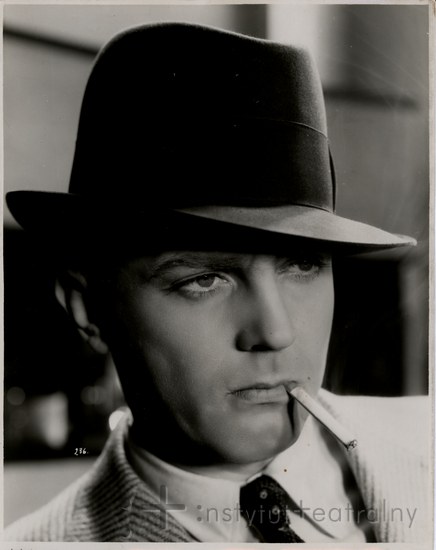 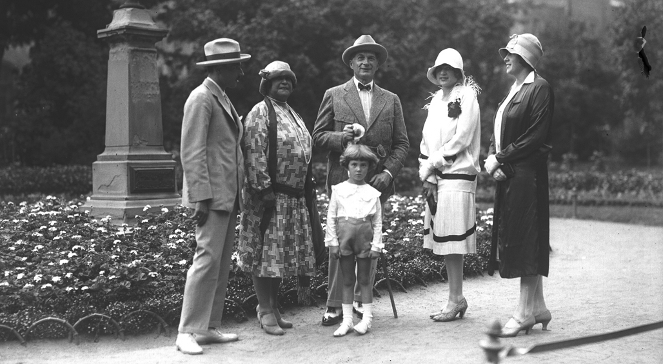 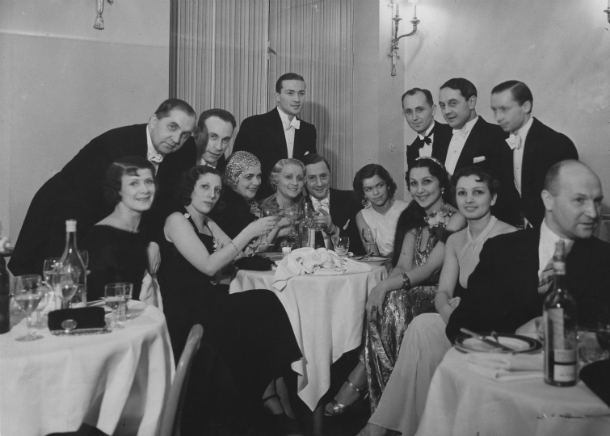 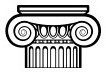 Rozwój techniki po I wojnie światowej.
1. Pojawienie się na rynku sprzętów AGD.
lodówki
odkurzacze
pralki
2. Coraz więcej domów było wyposażone w:
radia
telefony
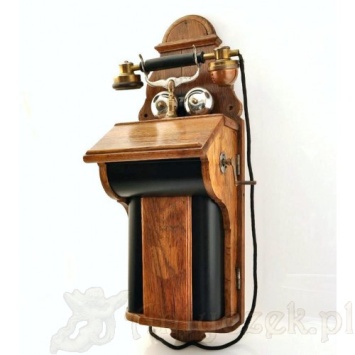 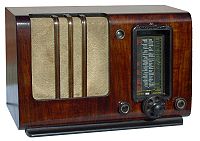 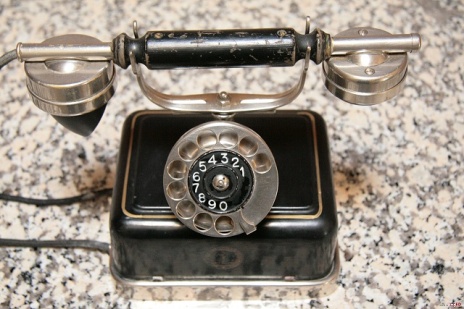 UWARUNKOWANIA
elektryfikacja
wzrost zamożności społeczeństwa (do czasu wielkiego kryzysu)
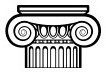 Rozwój techniki po I wojnie światowej.
3. Rozwój transportu:
drogowego
lotniczego
morskiego
UWARUNKOWANIA
rozwój motoryzacji dzięki wprowadzeniu produkcji taśmowej
rozbudowa dróg, głównie dzięki robotom publicznym
unowocześnienie samolotów i samochodów
wzrost zapotrzebowania na skrócenie czasu podróży
obniżenie kosztów przewozu sprzyjało rozwojowi turystyki
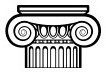 Rozwój techniki po I wojnie światowej.
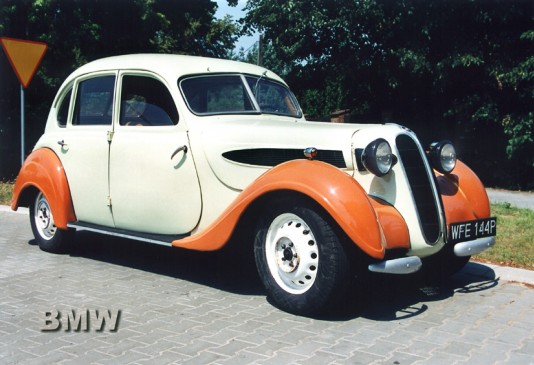 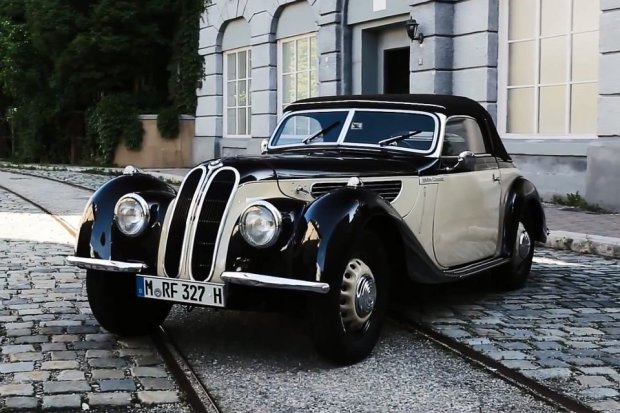 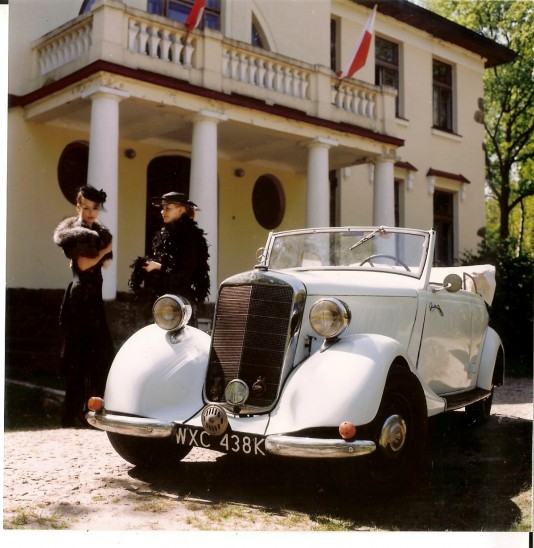 Mercedes 170V
BMW 326                                    BMW 327
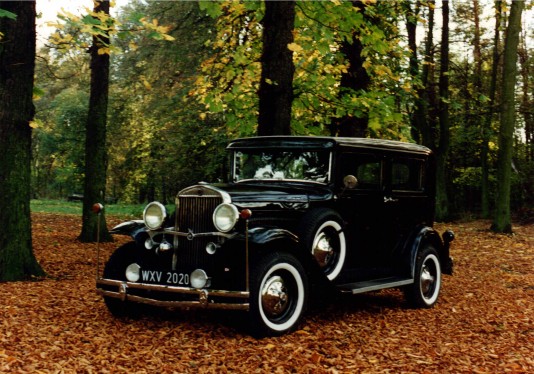 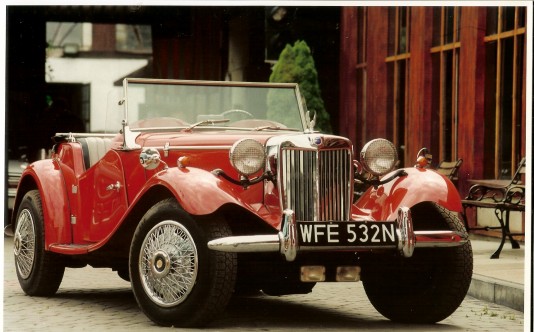 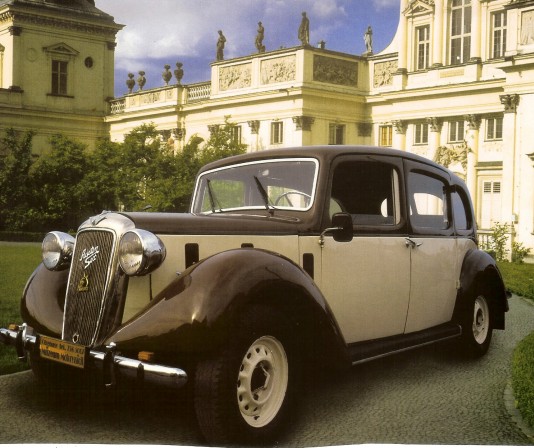 Austin SIX
MG
Hudson Model Special Six
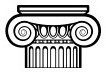 Kultura masowa.
1. Rozwój środków masowego przekazu:
prasa
radio
kino
gazety podstawowym 
   źródłem informacji,
  pojawiły się pierwsze
   reklamy,
pierwsza radiostacja w
   USA – 1906 r.
  nadawano: serwisy 
    informacyjne, 
    słuchowiska, 
    programy muzyczne, 
    relacje sportowe.
powstało w Europie
  początkowo filmy    
    nieme,
  1922 r. pierwszy film 
   dźwiękowy (Niemcy)
30 października 1938 r. stacja CBS wystawiła słuchowisko „Wojna światów” H.G.Wellsa w reżyserii Orsona Wellesa. W USA wybuchła panika .
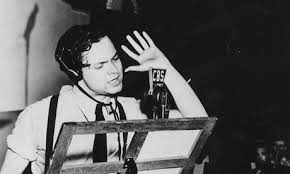 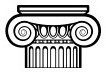 REKLAMY
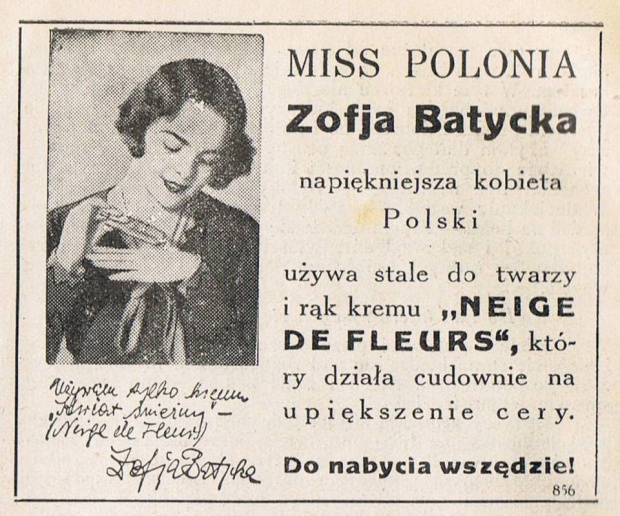 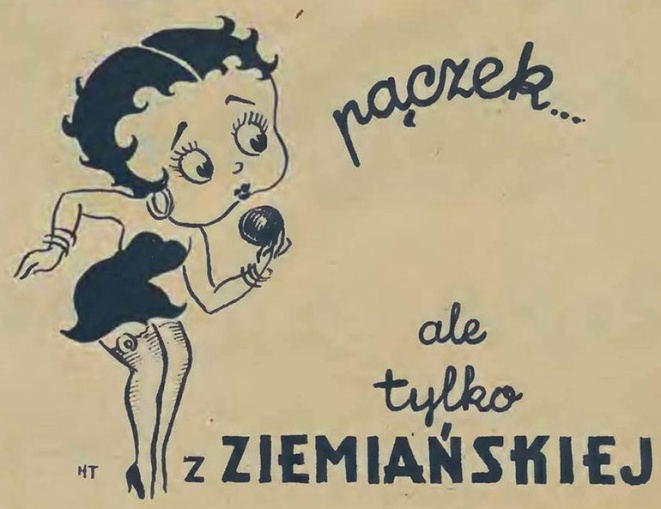 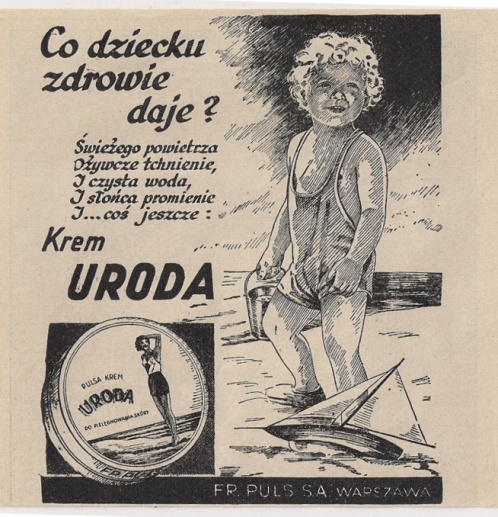 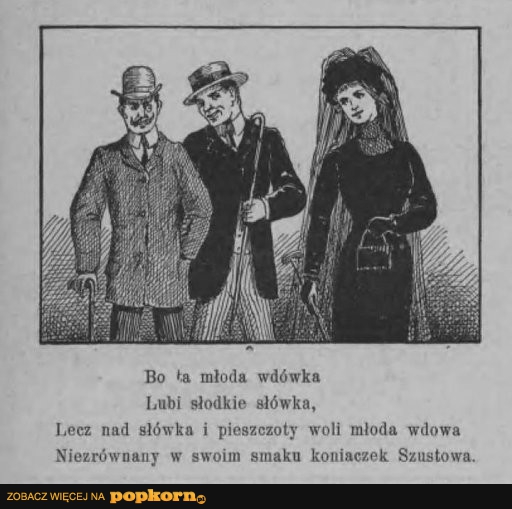 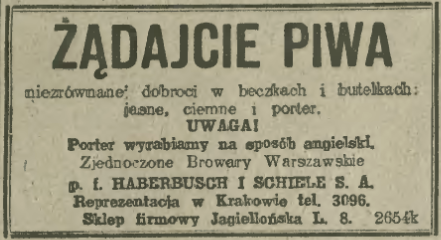 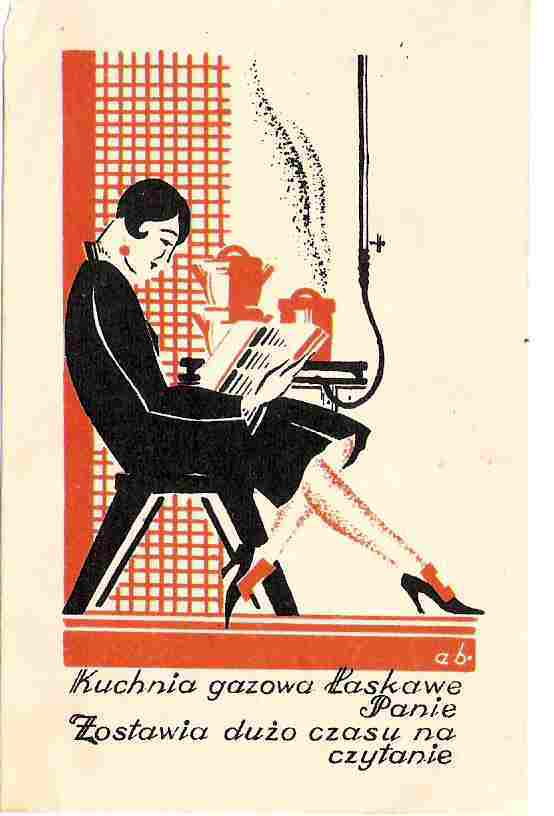 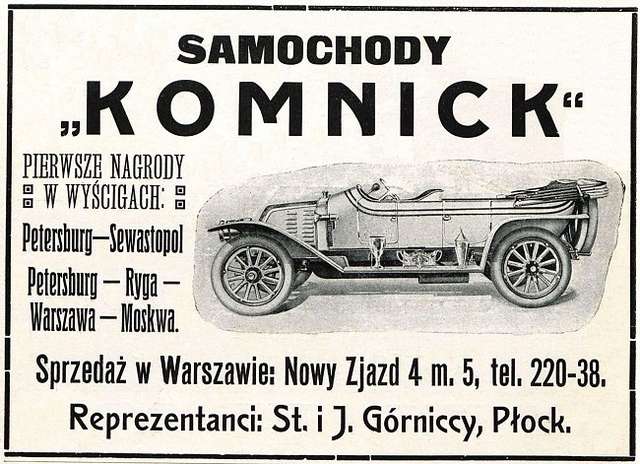 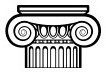 Rozwój mass  mediów.
2. Środki masowego przekazu oddziaływały na społeczeństwo.
Funkcje mass mediów
informacyjna
opiniotwórcza
rozrywkowa
3. Skutkiem - tworzy się społeczeństwo konsumpcyjne i masowe.
Kultura masowa
Kultura powszechnie dostępna dla mas  i  popularna
łatwa w odbiorze
rozrywkowa
podatna na modę
nastawiona na zysk
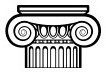 Sztuka filmowa
Filmy nieme – początek lat 20-ych.
Proste, o nieskomplikowanej fabule , z napisami i akompaniamentem muzycznym.
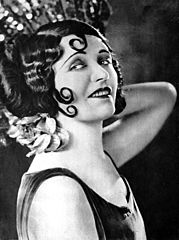 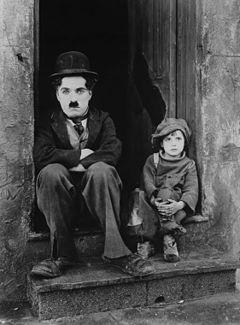 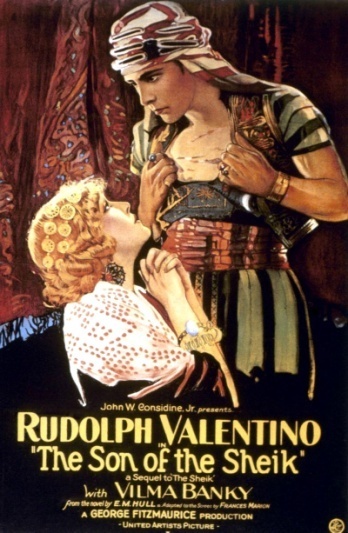 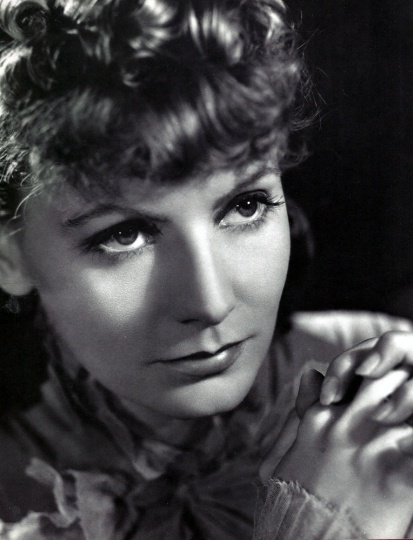 Charlie Chaplin
Rudolf Valentino
Greta Garbo
Pola Negri
„Brzdąc”
 „Włóczęga”
 „Gorączka złota”
 „Dyktator” – dźwiękowy
Filmy dźwiękowe – od końca lat 20-ych, lata 30-e.
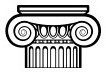 Film w państwach totalitarnych
Służył do indoktrynacji społeczeństwa i szerzenia propagandy
III Rzesza
ZSRR
„Triumf woli”,  „Olimpiada” 
 Leni Riefenstahl
„Pancernik Potiomkin”, „Październik” – Siergiej Eisenstein
„Ziemia” – Aleksandr Dowżenko
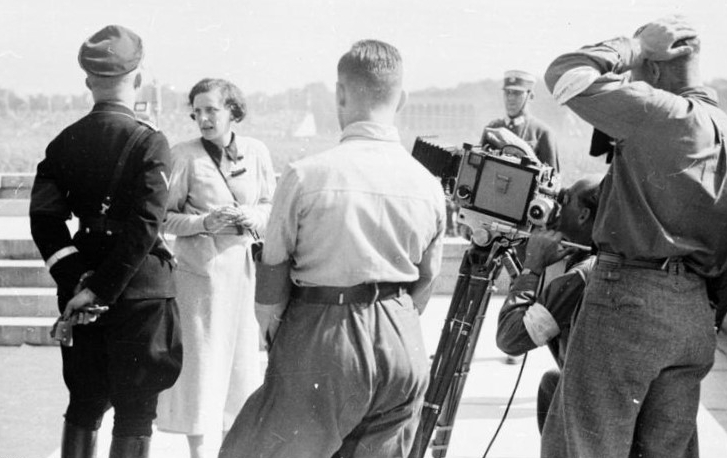 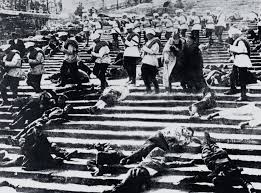 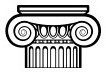 Film w państwach totalitarnych
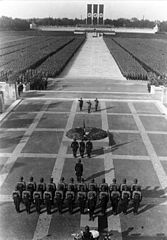 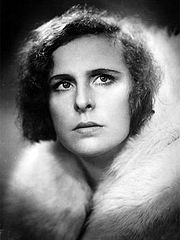 Leni Riefenstahl
„Triumf woli” –  przedstawia zjazd NSDAP 
w Norymberdze w 1934 r.
Film wpływał na widza po przez:
  emocjonalne przemówienie Hitlera, 
  ukazanie ogromu uroczystości, 
  ukazanie perfekcyjnej organizacji, 
  ukazanie jednolitości i solidarności członków.
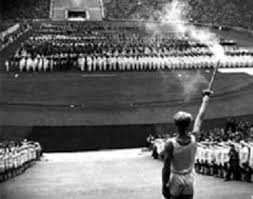 ”Olimpiada” –  film dokumentalny  o igrzyskach olimpijskich w Berlinie  w 1936 r.
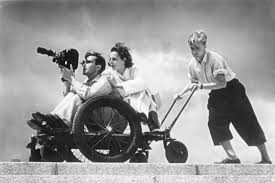 Zastosowano nowoczesne techniki filmowe:
  podkreślające kontrast oświetlenie, zdjęcia pod światło, 
  ustawienie kamery pod nietypowym kątem, 
  zdjęcia dynamiczne – ruchoma kamera na wózku, który porusza się
    wraz z zawodnikami
Celem filmu było ukazanie możliwości organizacyjnych i finansowych
III Rzeszy, uwiecznienie olimpiady
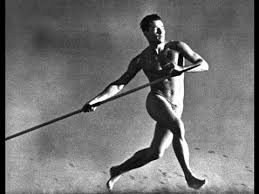 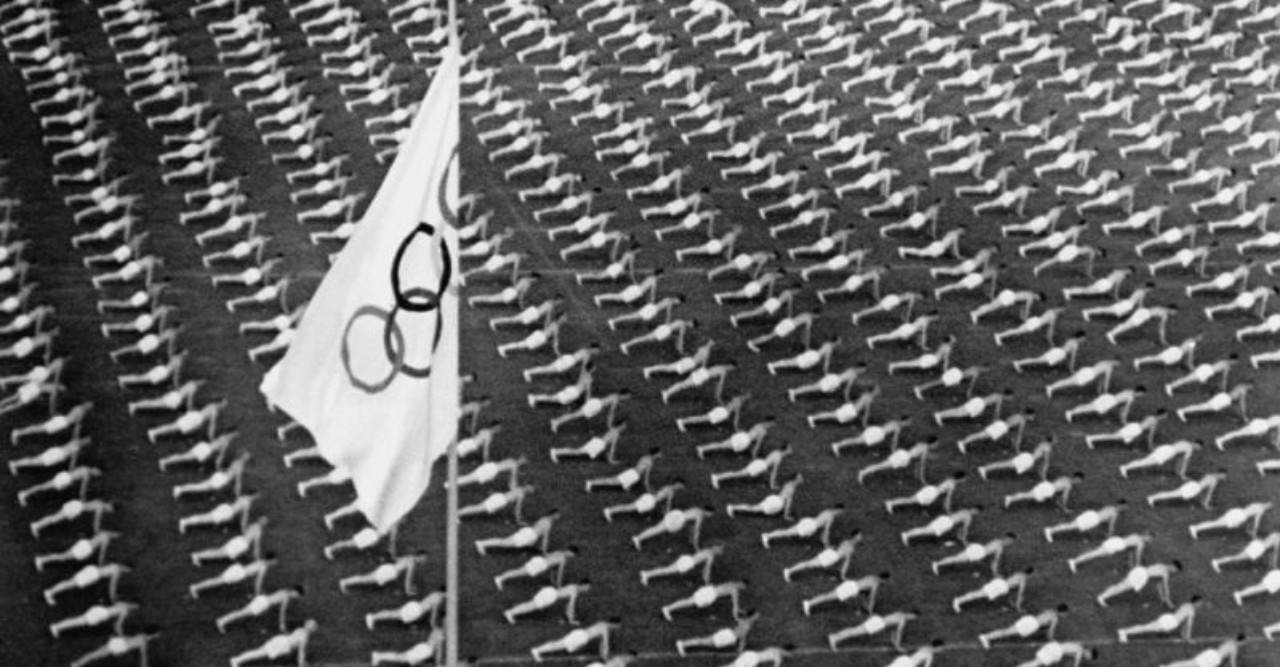 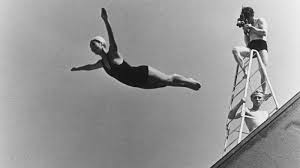 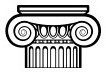 Architektura międzywojenna.
Modernizm – prąd w architekturze , w którym nawiązywać do stylów historycznych
Cechy modernizmu
funkcjonalność,  odrzucenie wszelkiej ornamentyki, abstrakcyjność
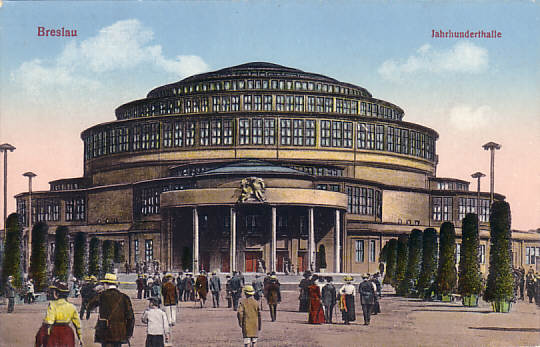 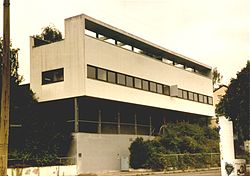 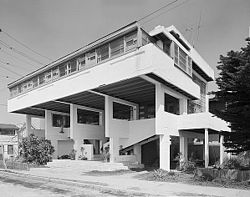 Hala Stulecia – Wrocław
Weißenhof: Le Corbusier i P. Jeanneret, dom bliźniaczy
R. M. Schindler: Willa Lovella przy plaży, Los Angeles
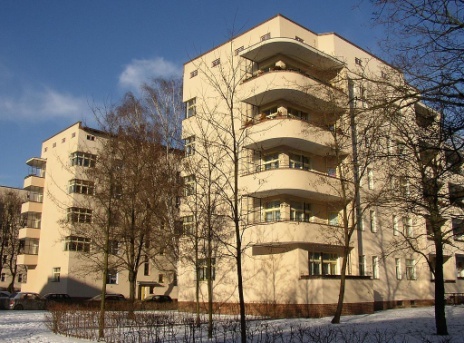 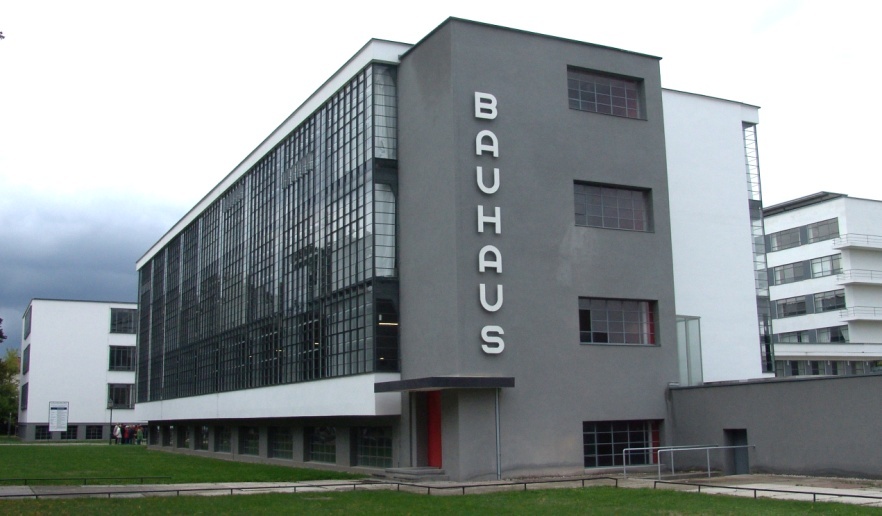 Osiedle im. Carla Legiena w Berlinie
Budynek Bauhaus, Dessau Niemcy. Powstał w 1927 r.
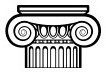 Architektura międzywojenna.
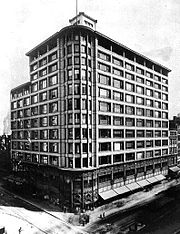 Budynek w stylu chicagowskim
prosta kubiczna forma, 
  płaski dach,
  wiele pięter dzięki zastosowaniu stalowej konstrukcji i żelbetonu
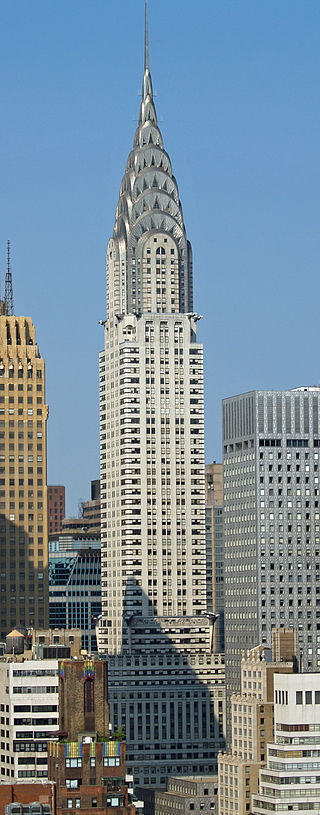 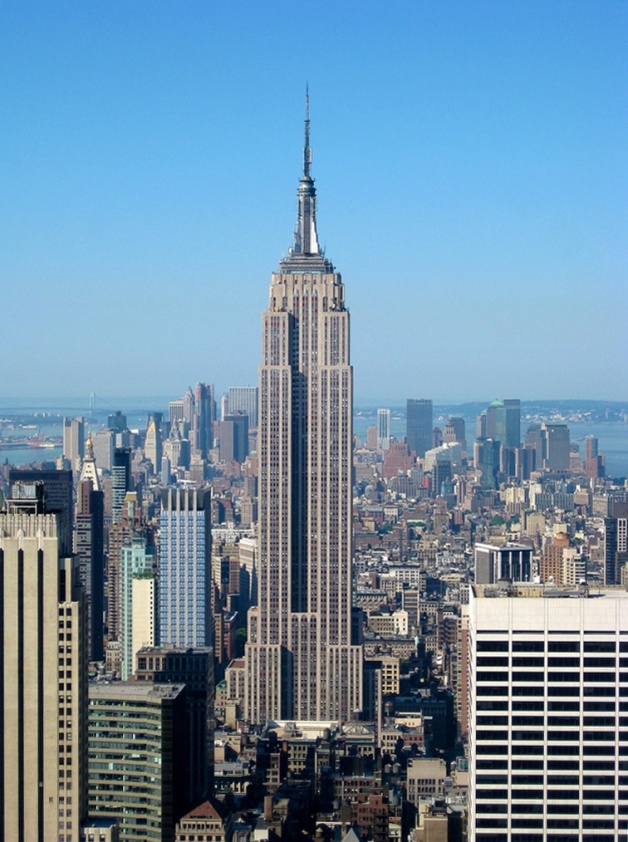 Budynek w stylu chicagowskim
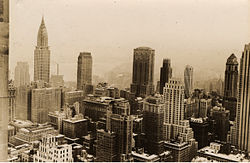 Empire State Building 
ponad 100 pięter.
Nowy York – 1935 r.
Chrysler Building
NY  1930 r. 77 pięter
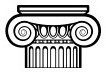 Architektura w państwach totalitarnych
Cechy
budowle monumentalne
nawiązanie do klasycyzmu
celem podkreślanie siły i potęgi partii oraz  państwa
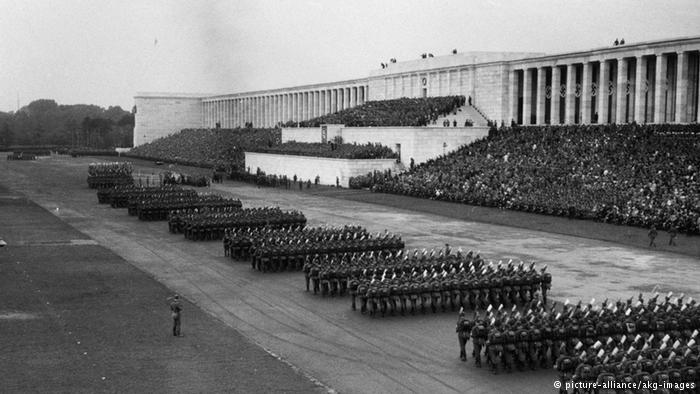 Trybuna „Zeppelin” w Norymberdze
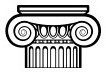 Architektura – Albert Speer.
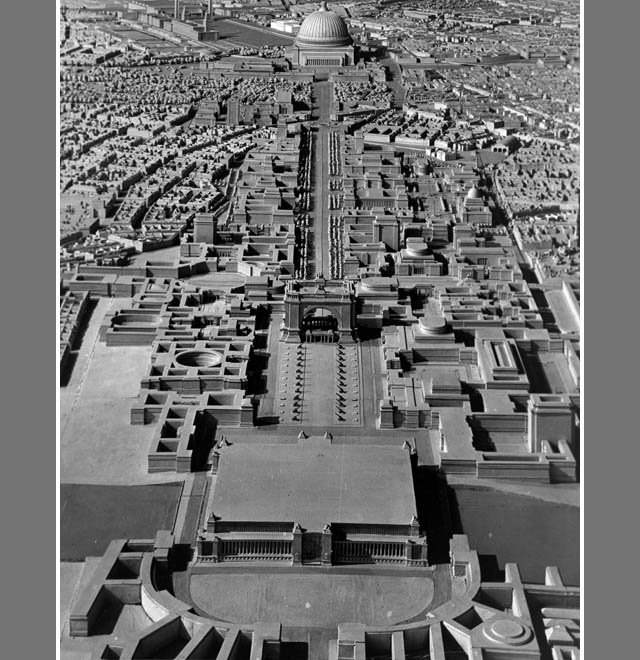 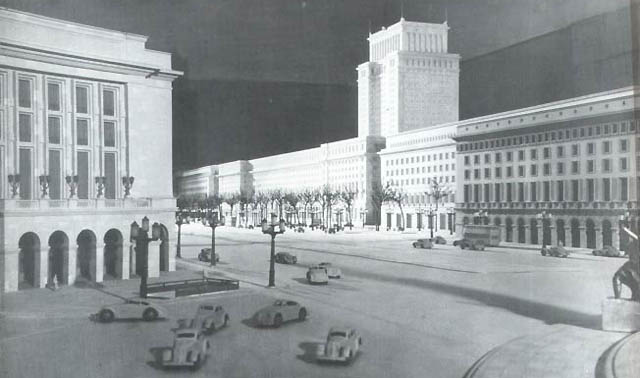 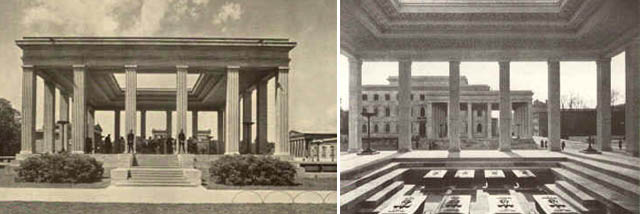 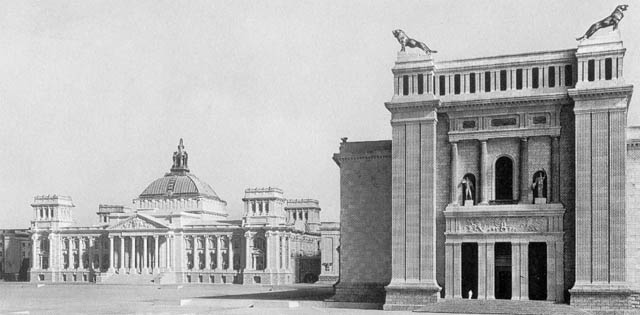 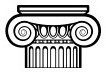 Architektura w państwach totalitarnych
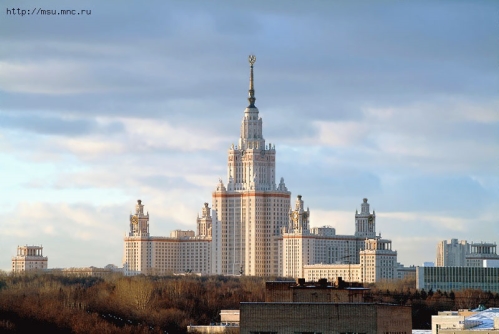 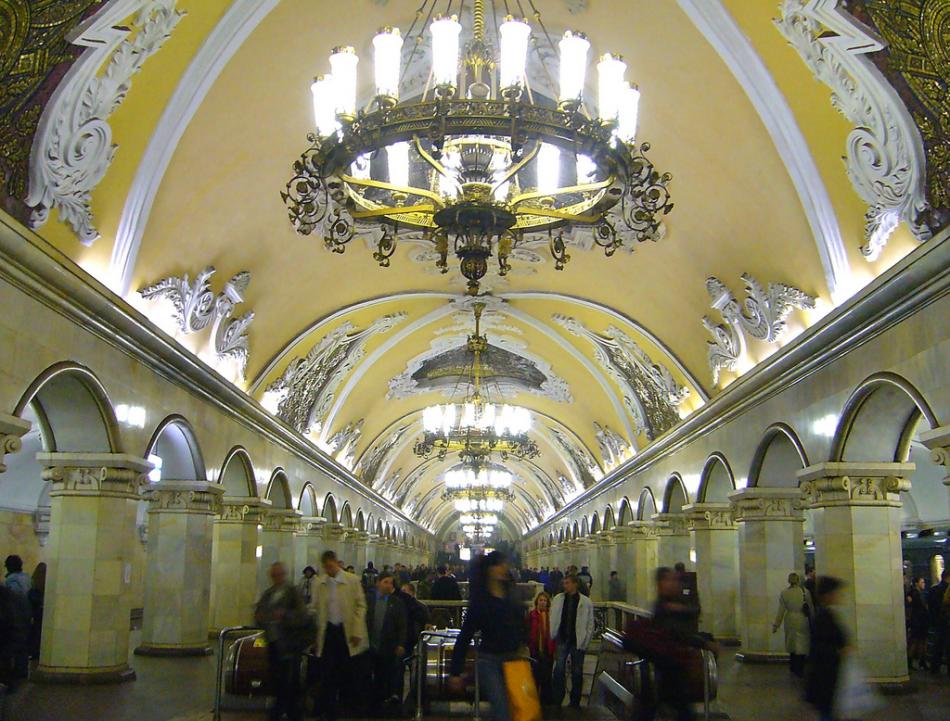 Uniwersytet Łomonosowa w Moskwie
Stacja moskiewskiego metra.
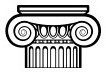 Architektura w państwach totalitarnych
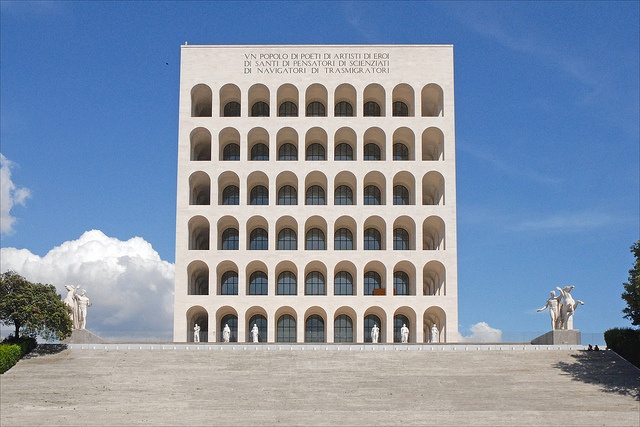 Pałac Cywilizacji Włoskiej w Rzymie.  - kwadratowe koloseum.
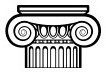 Filozofia dwudziestolecia.
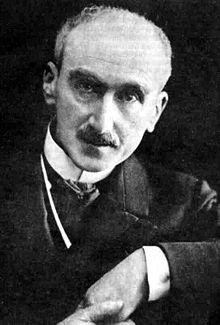 krytykował intelekt; rozum nie wpływa na proces poznania,
  jedynym źródłem poznania jest intuicja,
  sformułował pojęcie pędu życiowego - świat podlega ciągłemu 
   rozwojowi, a życie człowieka jest strumieniem przeżyć i czynów.
Henri Bergson
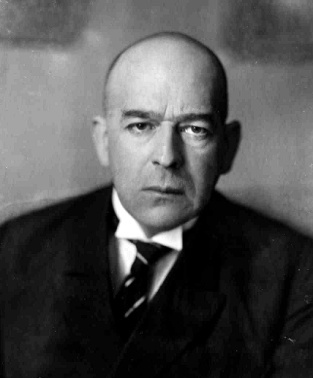 Twórca katastrofizmu
  w swoim dziele „Zmierzch Zachodu” porównał rozwój cywilizacji do 
   kolejnych etapów rozwoju organizmów żywych (rozkwitanie, 
   dojrzałość, umieranie). Uważał, że kultura europejska znalazła się w 
   ostatnim, schyłkowym stadium.
Oswald Spengler
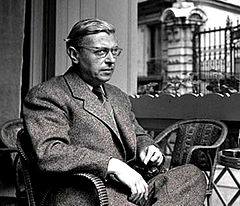 Egzystencjalizm
 człowiek, jako jedyny z wszystkich bytów ma bezpośredni wpływ na
   to kim jest i dokonując niezależnych wyborów wyraża swoją wolność,
  życie człowieka upływa w świecie pozbawionym sensu, każdy sam 
    musi podejmować decyzje, za które ponosi całkowitą 
    odpowiedzialność .
Jean – Paul Sartre
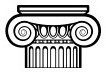 Sztuka w dwudziestoleciu.
Ekspresjonizm
Kierunek w sztuce XX w., który kładzie nacisk na ekspresję – wywieranie wpływu na emocje. Dzieła  są subiektywnym wyrażaniem przeżyć i wizji autora. Krytycznie odnoszono się do współczesnej cywilizacji. Cechy  to deformacja i ostre kontury.
Przedstawiciele:

Edward Munch  (1863 – 1944)
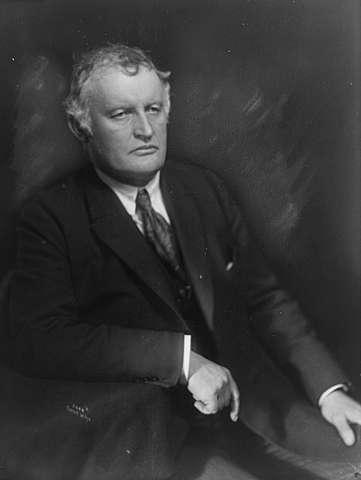 EKSPRESJONIZM
Edward Munch
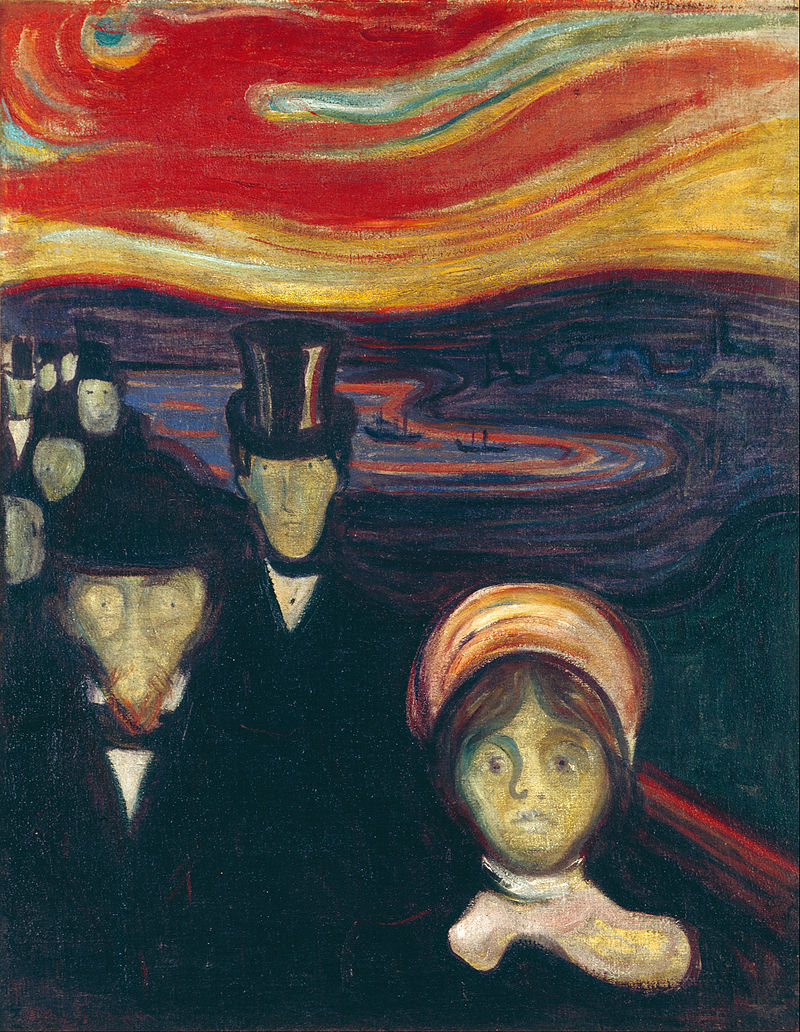 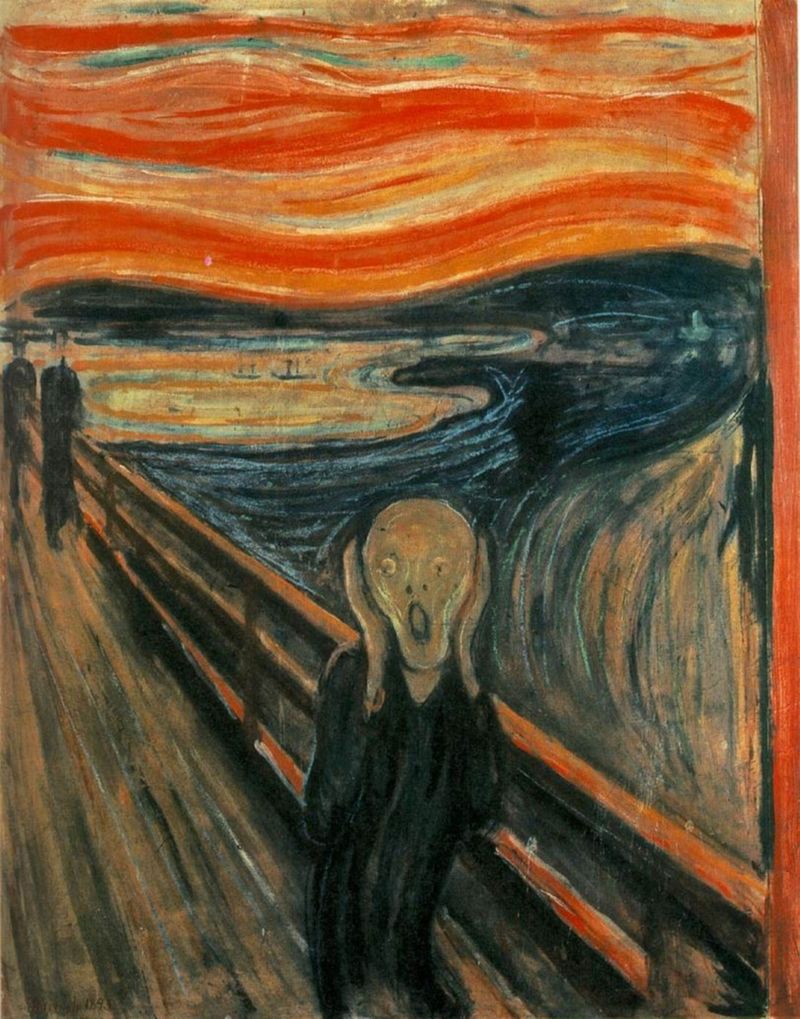 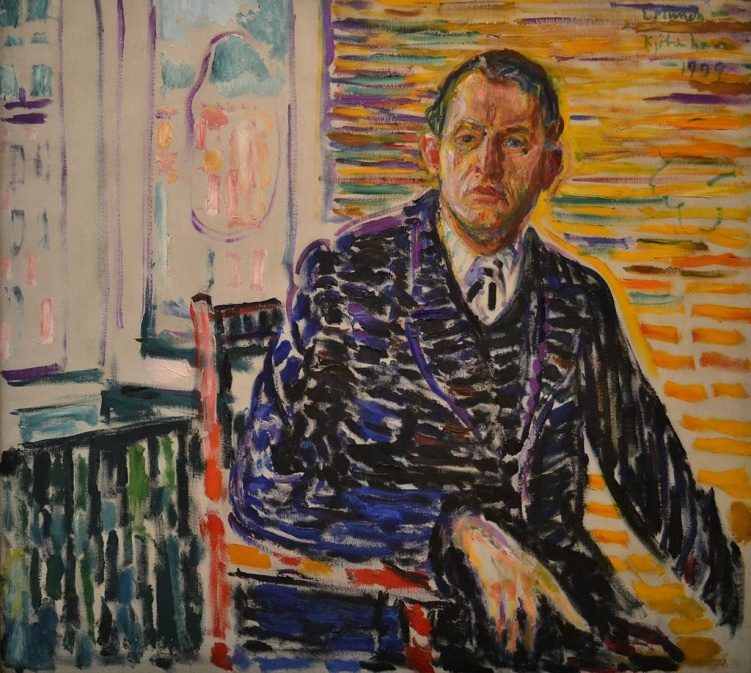 Autoportret w klinice
Niepokój
Krzyk
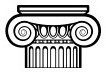 Sztuka w dwudziestoleciu.
Abstrakcjonizm
Nurt sprzeciwiający się odtwarzaniu rzeczywistości, postulujący rozumienie dzieła jako odrębnego świata, tworzonego wyłącznie za pomocą formy plastycznej (kolorów i kształtów).
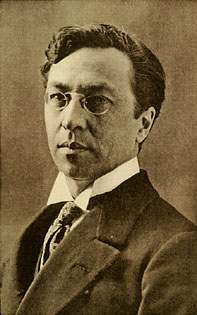 Przedstawiciele:

Vassily Kandinsky (1866 – 1944)
ABSTRAKCJONIZM
VASSILY KANDINSKY  (1866 – 1944)
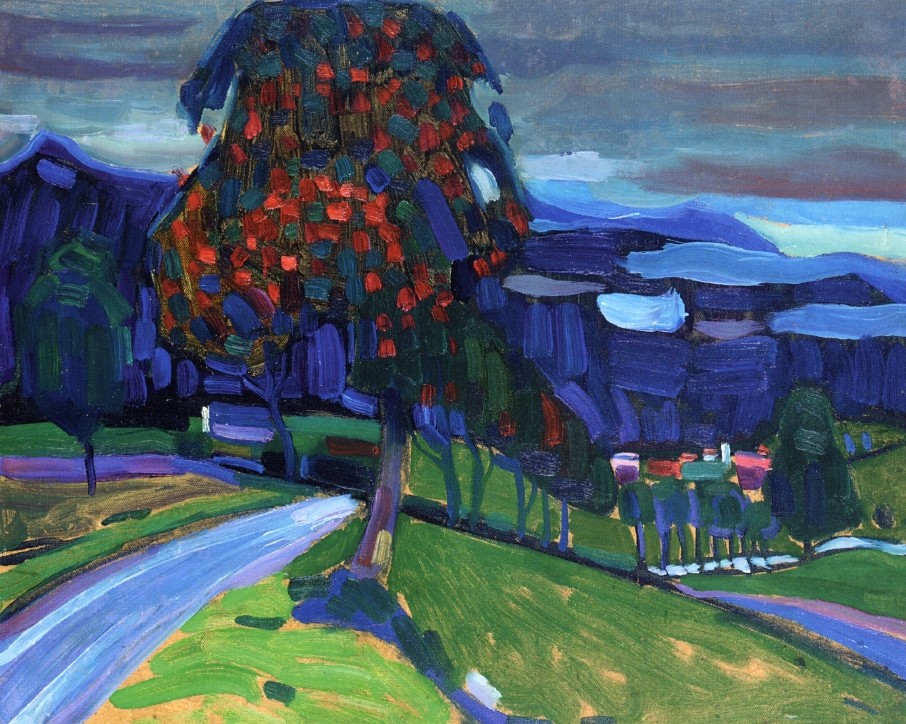 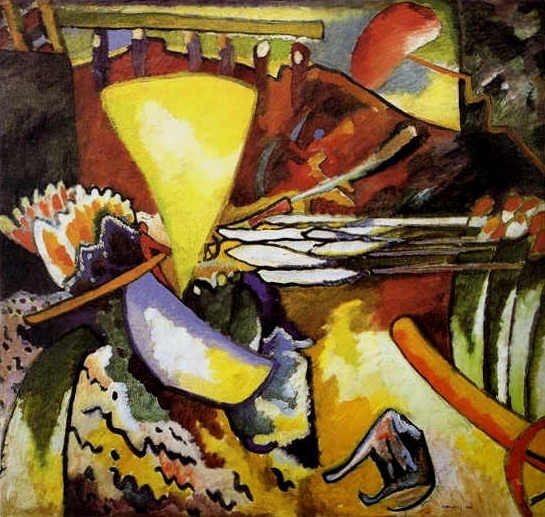 Jesień w Murmau
Improwizacja
ABSTRAKCJONIZM
VASSILY KANDINSKY  (1866 – 1944)
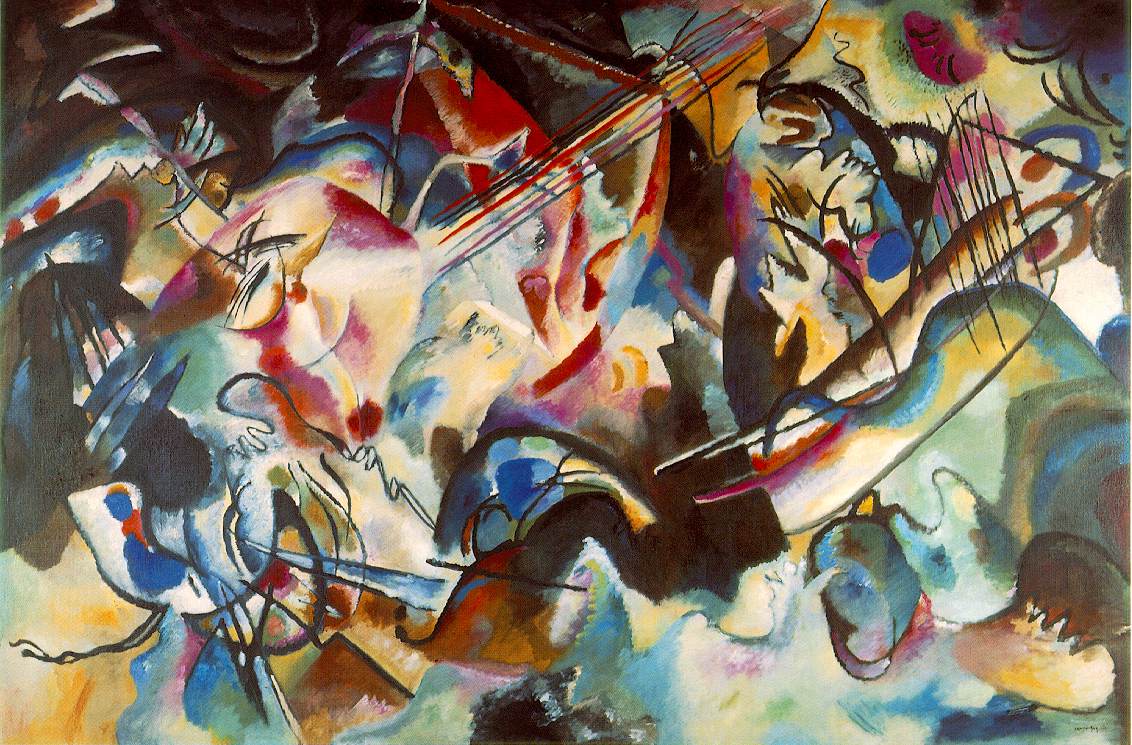 Kompozycja 6.
ABSTRAKCJONIZM
VASSILY KANDINSKY  (1866 – 1944)
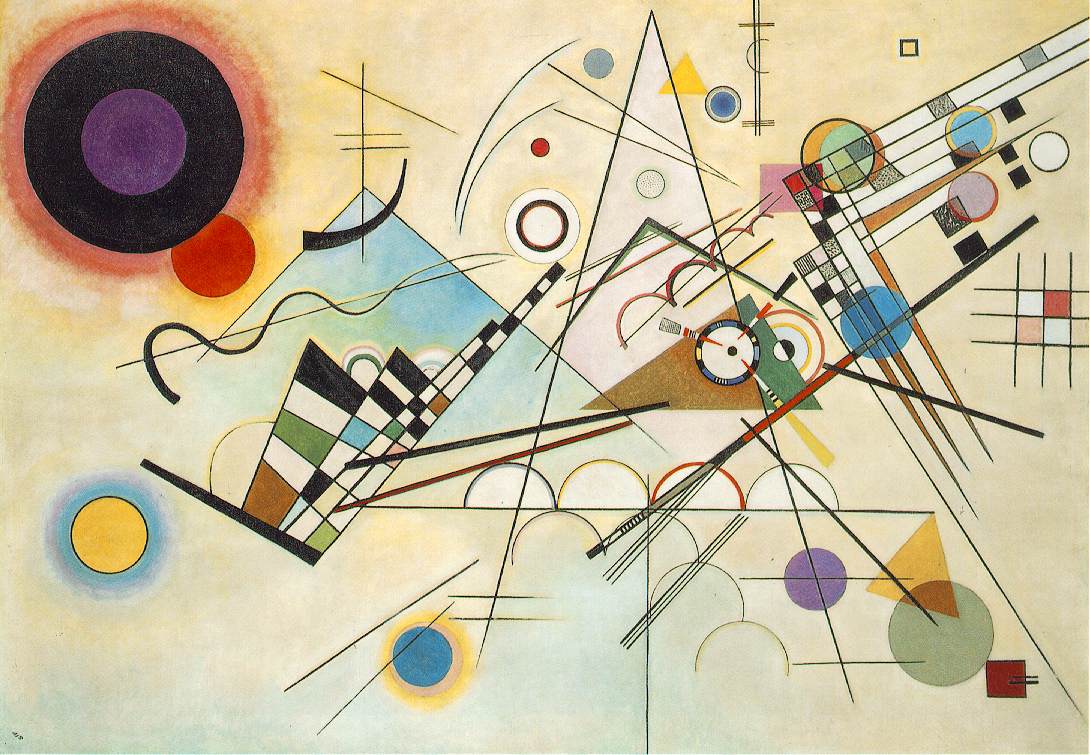 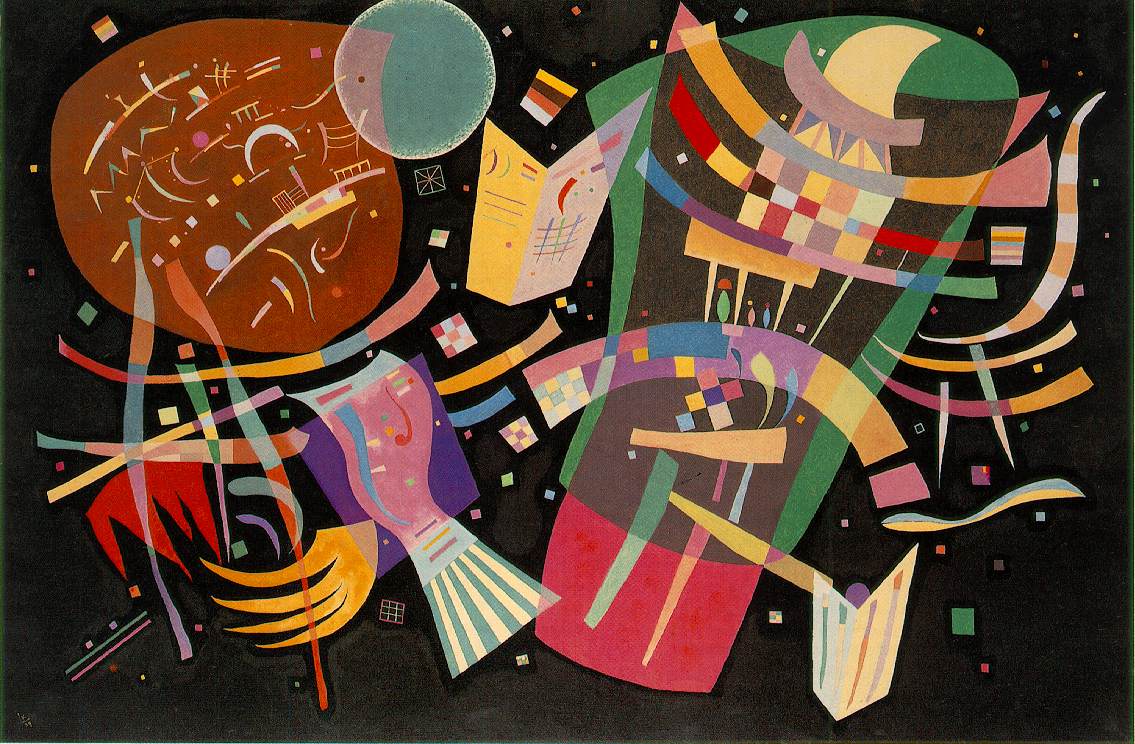 Kompozycja 8.
Kompozycja 10.
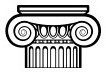 Sztuka w dwudziestoleciu.
Kubizm
Kierunek w sztuce, który narodził się przed I wojną światową. Nazwa pochodzi od łacińskiego słowa cubus – kostka.
Malarze przedstawiali postacie i przedmioty jako zestawienie prostych brył  geometrycznych.
Ukazywali obiekty jakby były one widziane równocześnie ze wszystkich stron.
Wprowadzono technikę kolażu, polegającą na komponowaniu elementów dzieła z różnych materiałów np. papieru, tkaniny, drewna.
Przedstawiciele:

Pablo Picasso  (1881 – 1973)

Georges Braque (1882 – 1963)

Tadeusz Makowski (1882 – 1932)
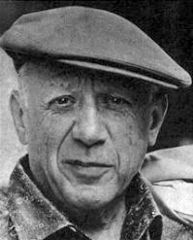 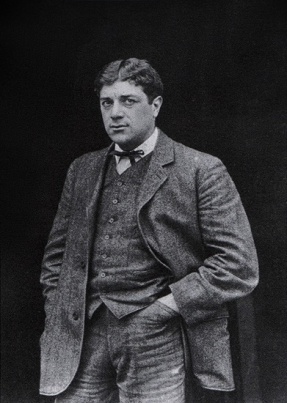 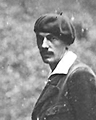 KUBIZM
PABLO PICASSO
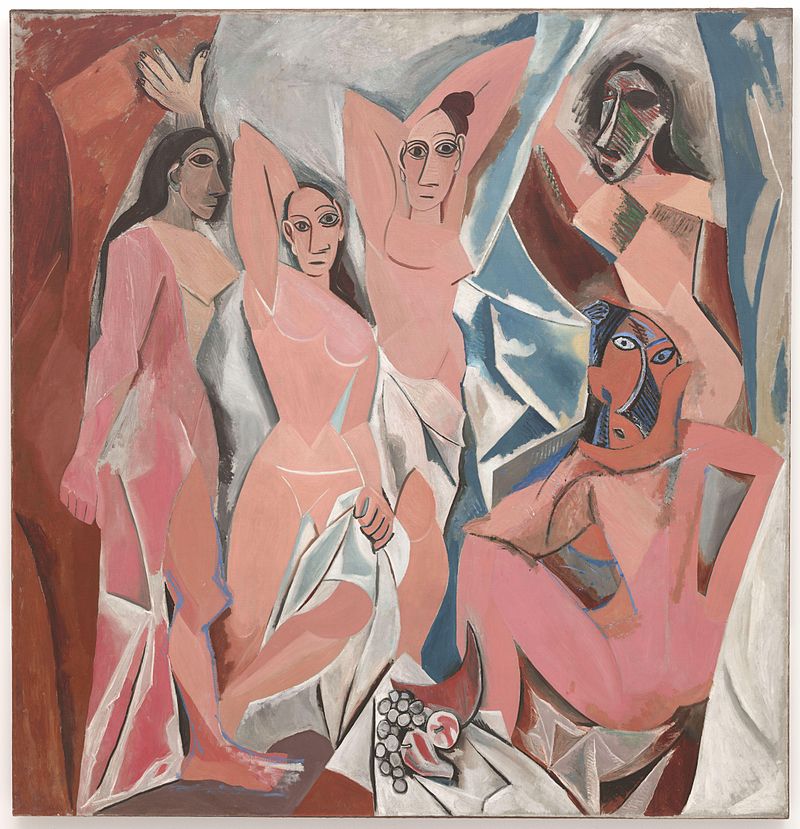 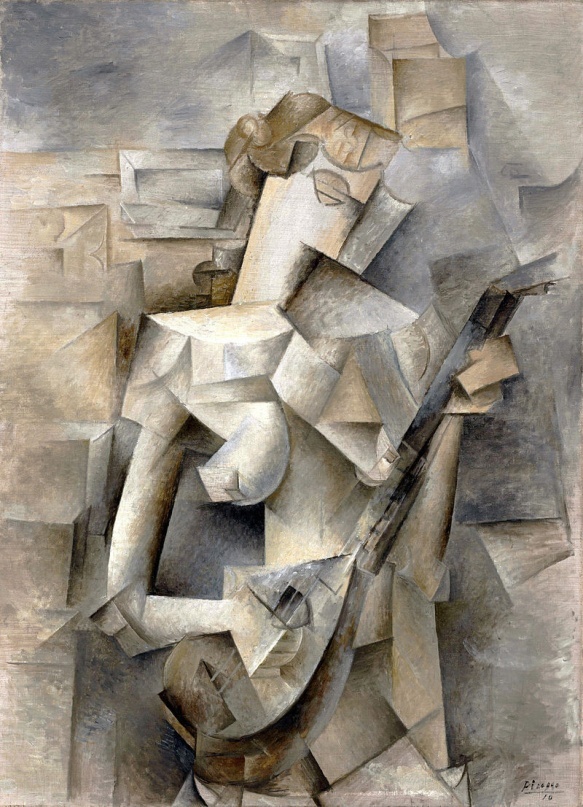 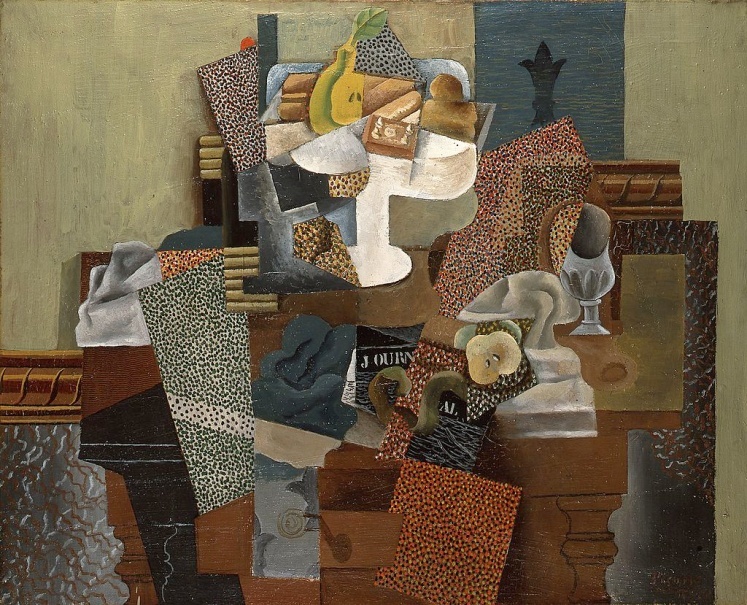 Martwa natura
Panny z Avinion
Dziewczyna z mandoliną
KUBIZM
GEORGES BRAQUE
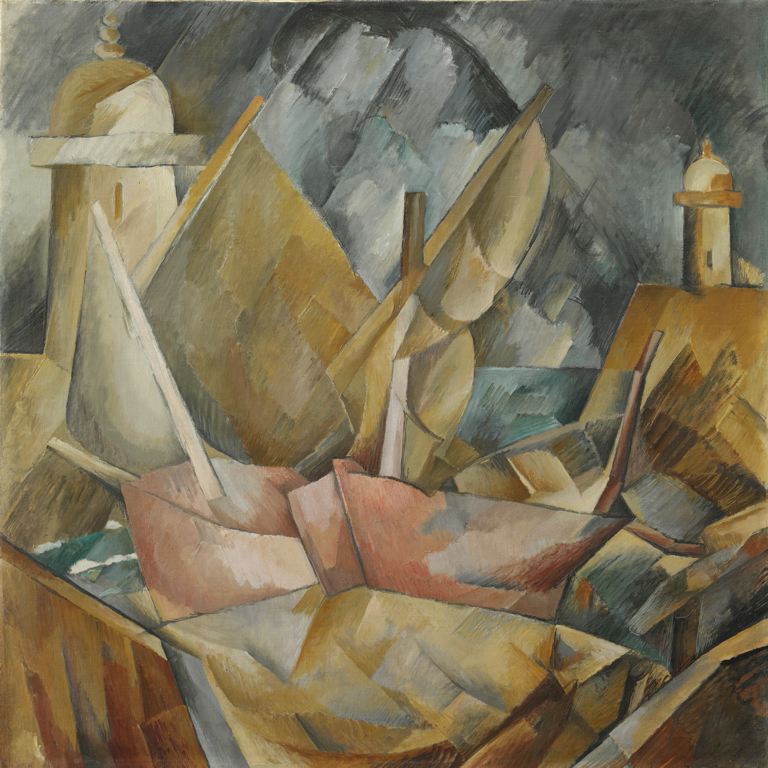 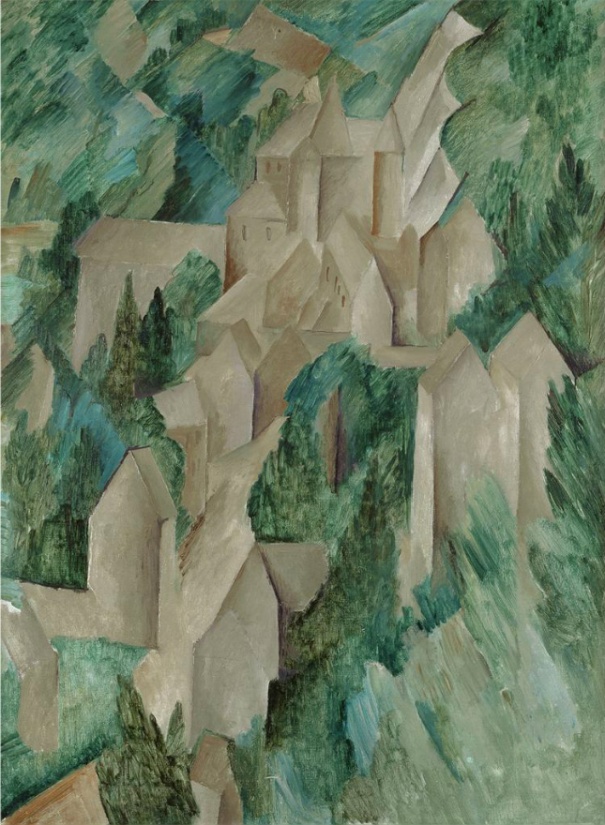 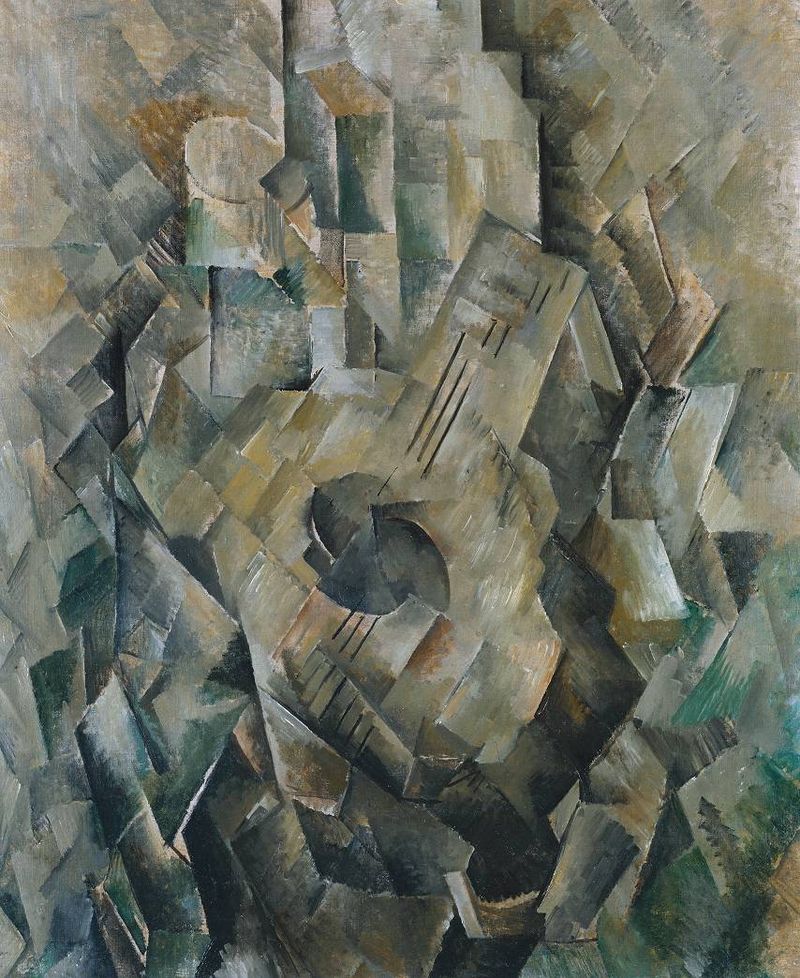 Gitara
Mały port w Normandii
Zamek w Roche-Guyon
KUBIZM
TADEUSZ MAKOWSKI
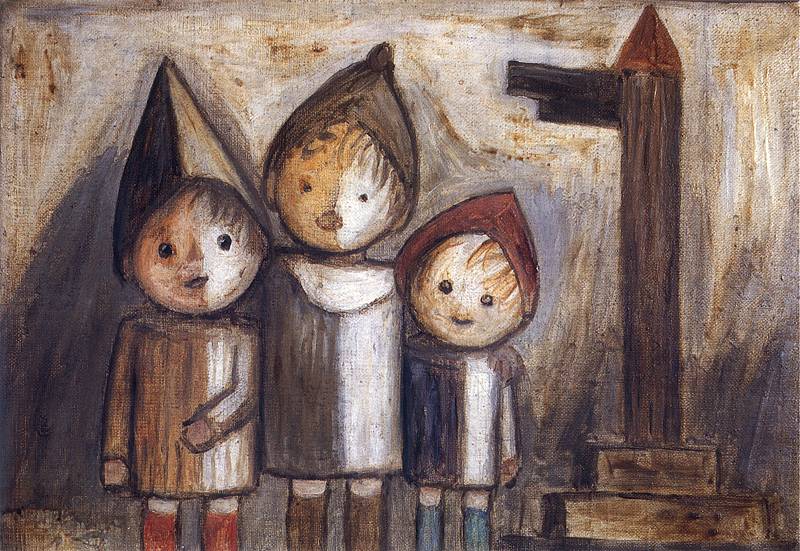 Troje dzieci pod drogowskazem
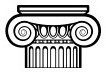 Sztuka w dwudziestoleciu.
Dadaizm
Międzynarodowy ruch artystyczno-literacki w sztuce XX wieku, którego głównymi hasłami były dowolność wyrazu artystycznego, zerwanie z wszelką tradycją i swoboda twórcza odrzucająca istniejące kanony.  Dadaiści posługiwali się absurdem, zabawą, dowcipem.
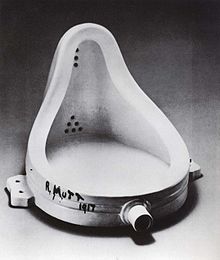 Marcel  Duchampe Fontanna
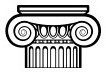 Sztuka w dwudziestoleciu.
Surrealizm
kierunek w sztuce powstały w 1924 roku we Francji.  Założeniem
 surrealizmu było "wyrażanie wizualne percepcji wewnętrznej". Artyści starali się
 wykreować obrazy burzące logiczny porządek rzeczywistości. Często były to wizje
 groteskowe, z pogranicza jawy, snu, fantazji, halucynacji, a odsunięte od 
racjonalizmu.
Przedstawiciele:

Salvador Dali (1904 – 1989)

Giorgio de Chirico (1888 – 1978)

Marcel Duchamp (1887 – 1968)
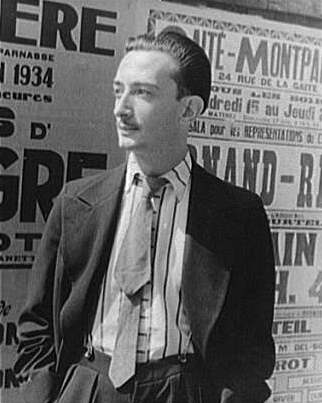 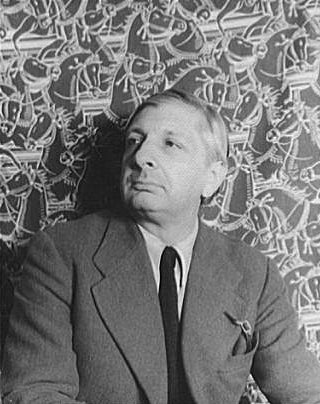 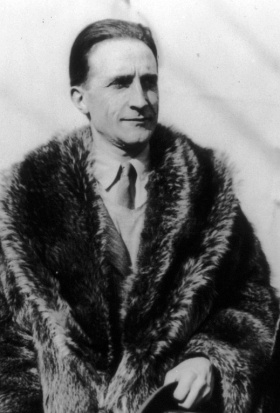 SURREALIZM
SALVADOR DALI (1904 – 1989)
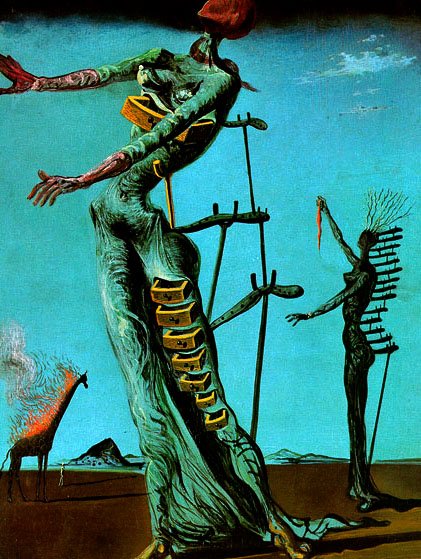 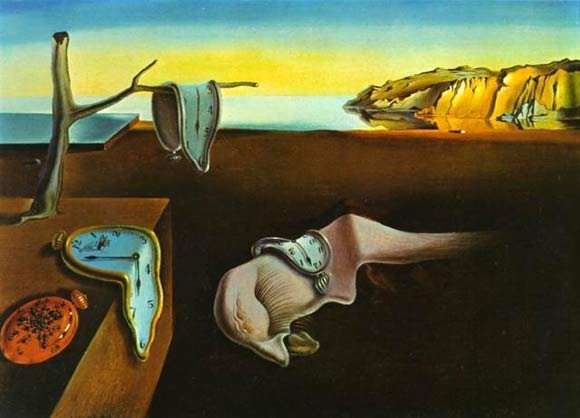 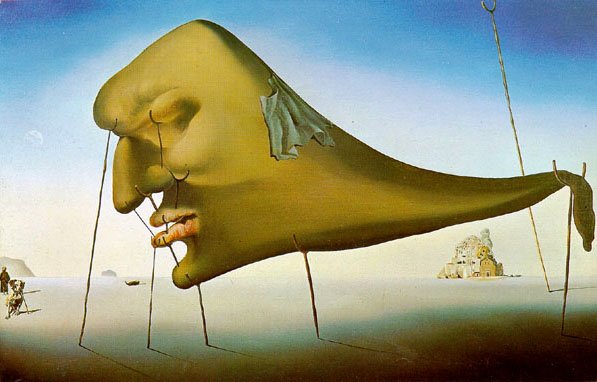 Uporczywość pamięci
Płonące żyrafy
Sen
http://www.salvador-dali.com.pl/
SURREALIZM
GIORGIO DE CHIRICO (1888 – 1978)
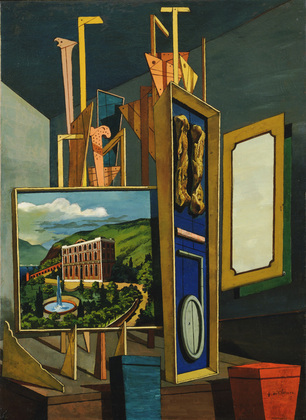 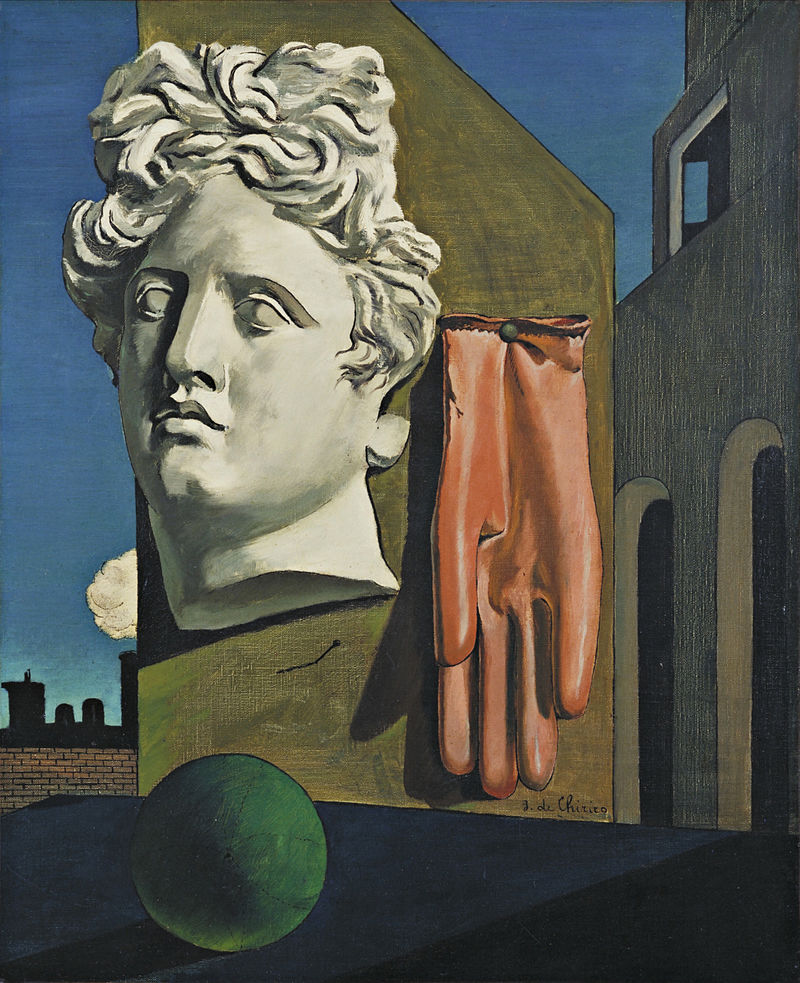 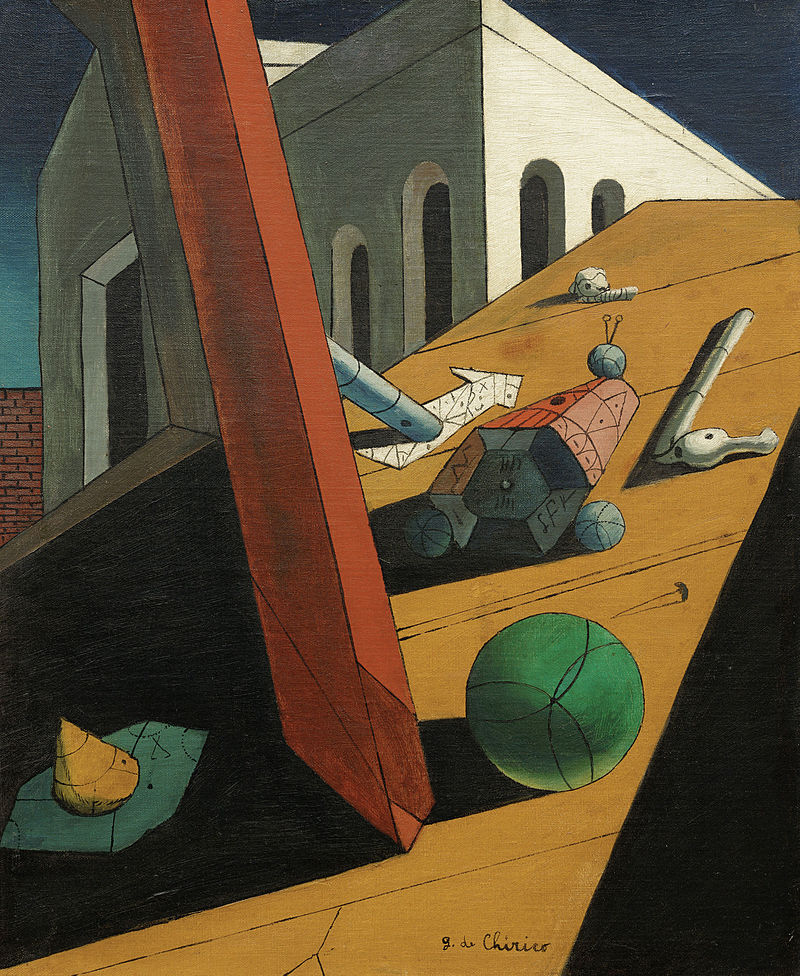 Great metaphysical 
interior
The song of love
The evil genius of a king
SURREALIZM
MARCEL DUCHAMP  (1887 – 1968)
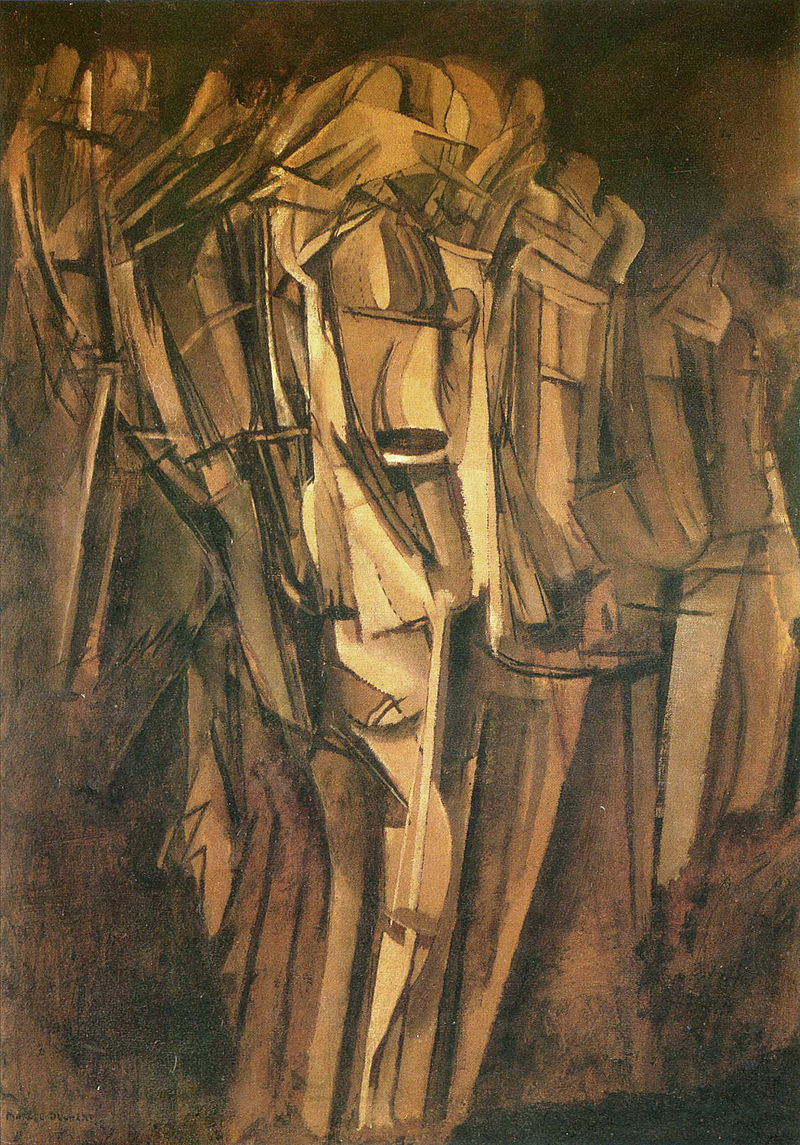 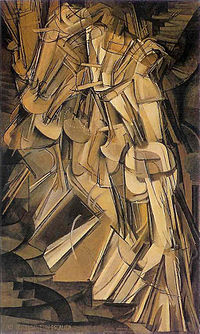 Nude (Study)
Sad Young Man on a Train
Nude Descending a Staircase,
 No. 2
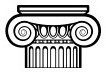 Sztuka w dwudziestoleciu.
Futuryzm
Awangardowy kierunek w kulturze (zwłaszcza w literaturze),  który narodził się we Włoszech na początku XX wieku. Założeniem futuryzmu  było „patrzenie w przyszłość”, odrzucanie przeszłości i tradycji.
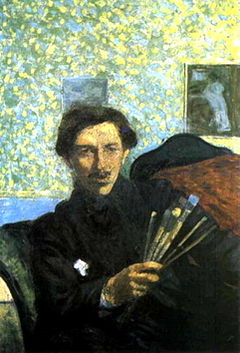 Przedstawiciele:

Umberto Boccioni (1882 – 1916)

Gino Severini (1883 – 1966)

Giacomo Balla (1871 – 1958)
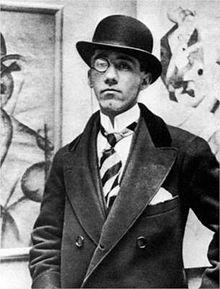 FUTURYZM
UMBERTO BOCCIONI (1882 – 1916)
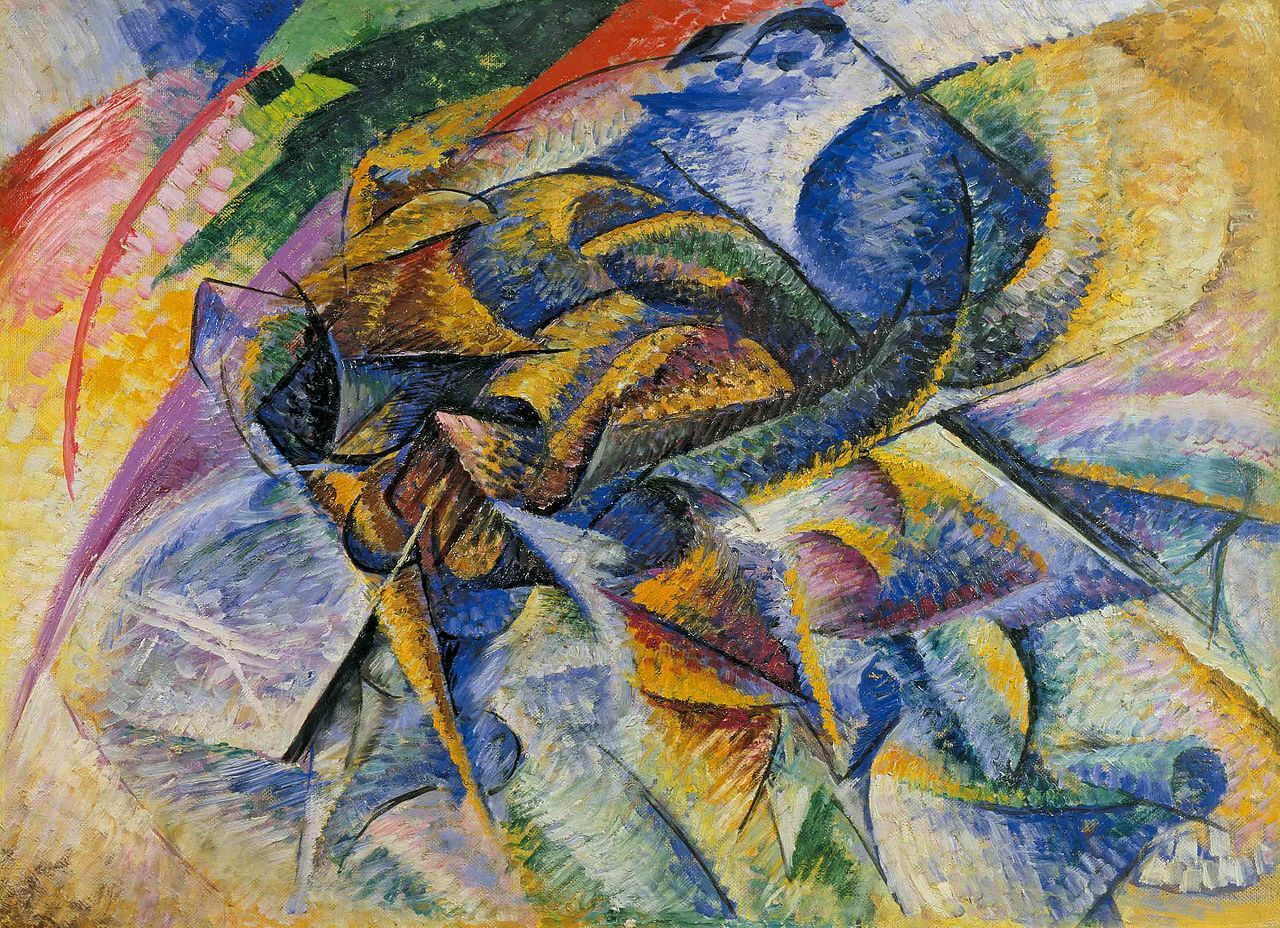 Dynamizm cyklisty
FUTURYZM
UMBERTO BOCCIONI (1882 – 1916)
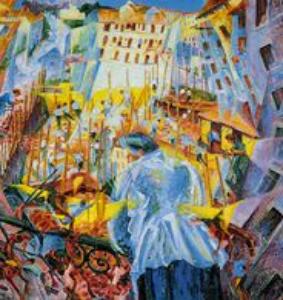 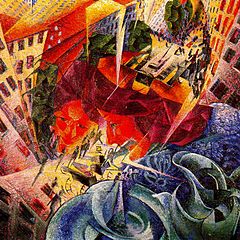 Hałas uliczny
Symultaniczny widok z okna
www.magazynsztuki.pl/umberto-boccioni/
FUTURYZM
GINO SEVERINI (1883 – 1966)
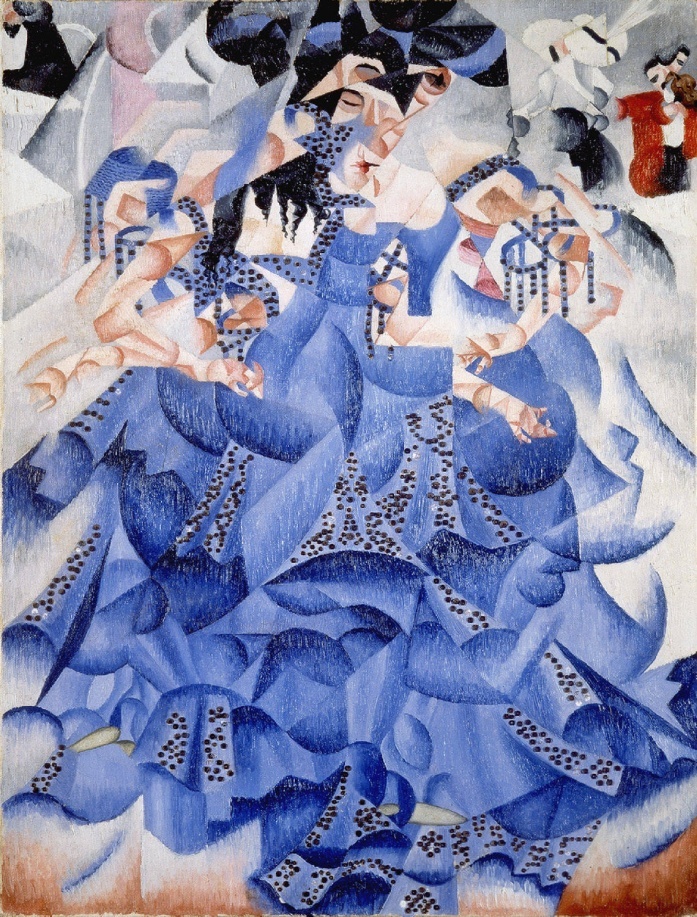 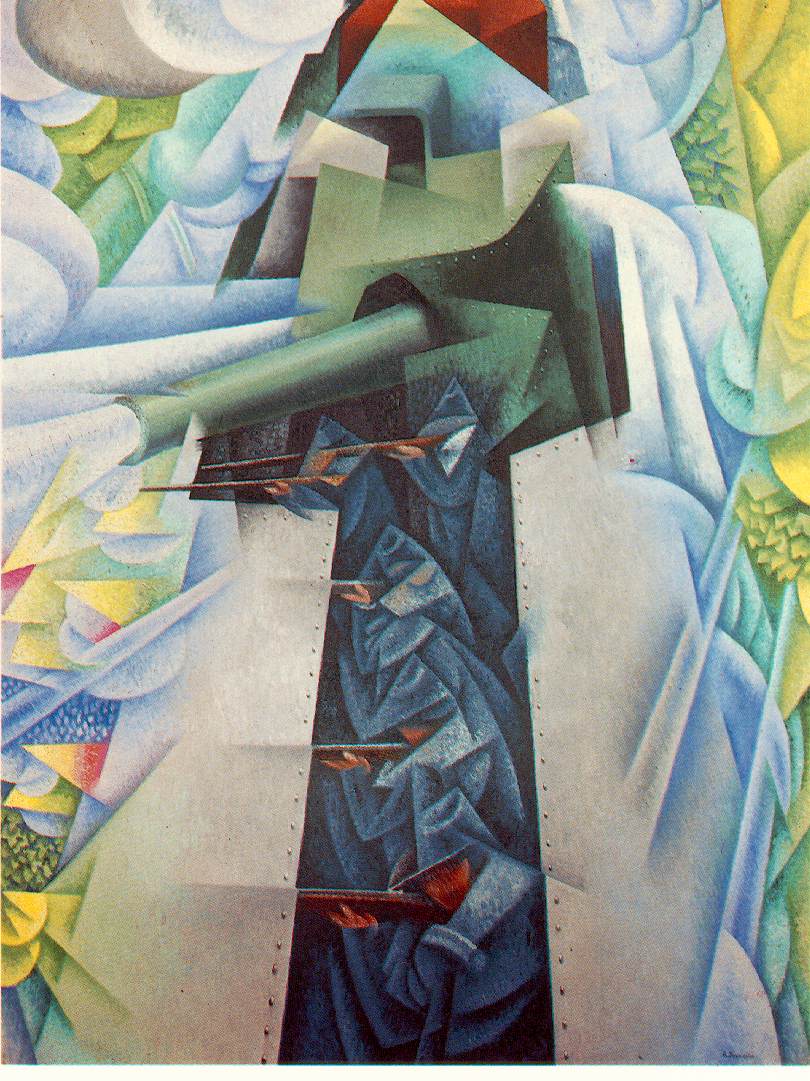 Pociąg pancerny
Błękitna tancerka
FUTURYZM
GIACOMO BALLA (1871 – 1958)
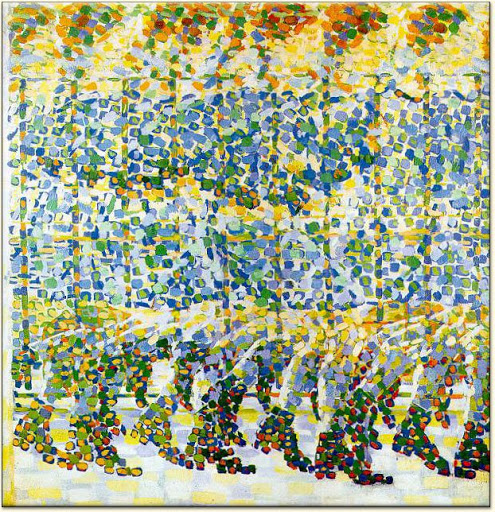 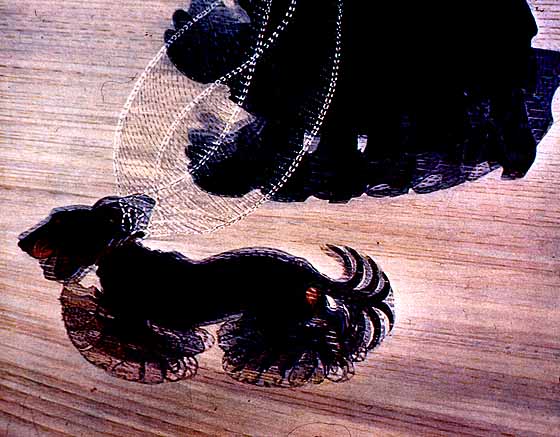 Dziewczyna biegnąca na balkonie
Dynamizm psa na smyczy
http://butterfield-reignbeau.blogspot.com/2011/03/futuryzm.html